Multiparty Computation with Low Communication, Computation and Interaction via Threshold FHE
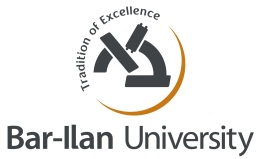 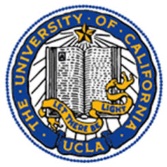 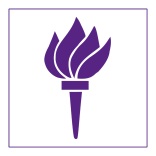 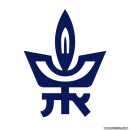 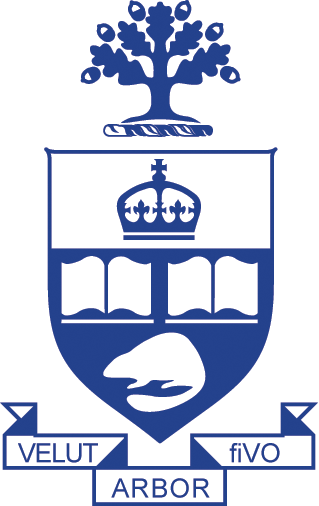 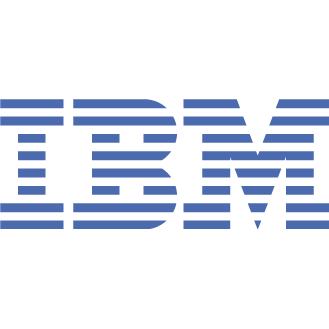 2-Party Computation Using FHE(semi-honest)
b
a
y = f(a,b)
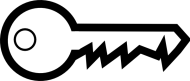 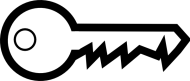 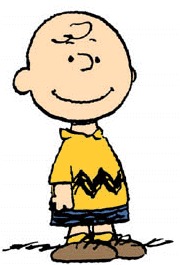 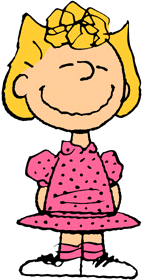 A=Encrypt(a)
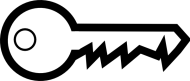 Y=Eval(f,A,B)
Y
Charlie
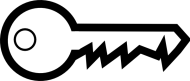 Sally
y
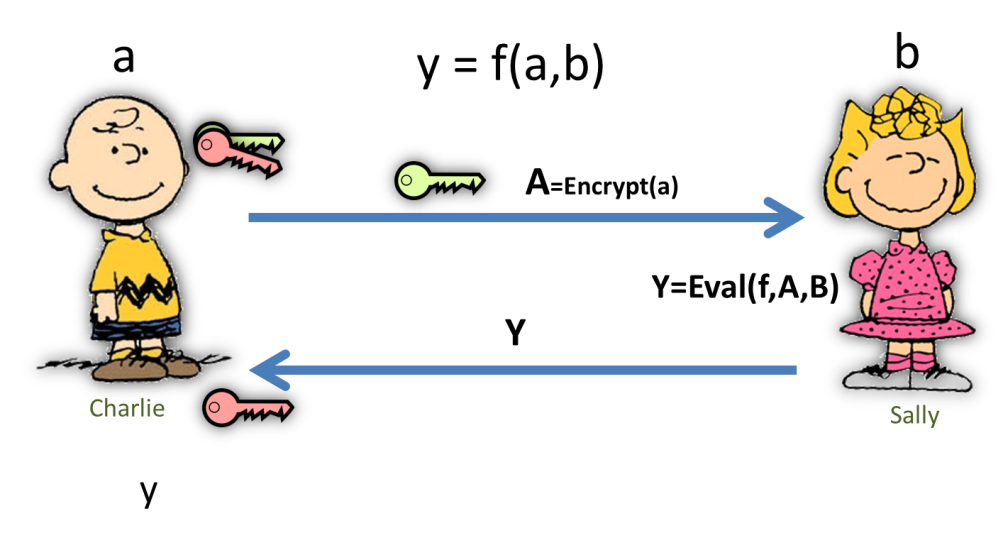 Advantages
Low round complexity
 Low communication complexity
Independent of the function f
Independent of Sally’s input b
 Low computation
Charlie’s work is independent of f
 A simple template
Can we get all these advantages in the multiparty case?
Threshold Key Generation
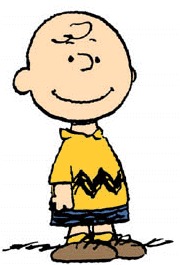 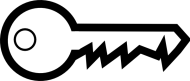 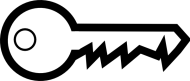 Key Generation
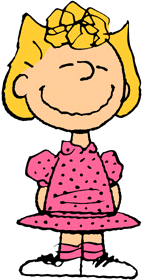 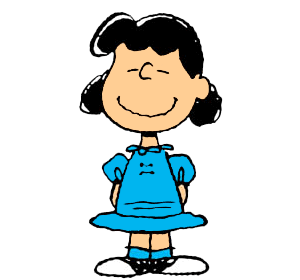 Threshold Key Generation
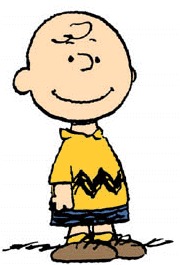 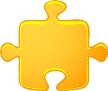 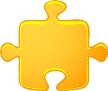 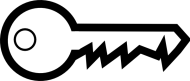 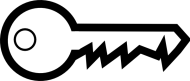 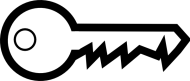 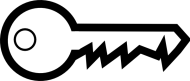 Key Generation
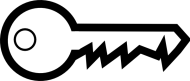 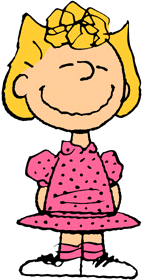 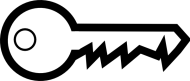 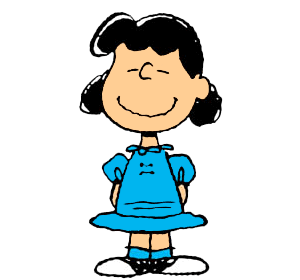 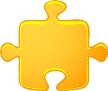 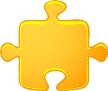 Input Encryption
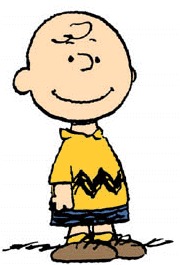 a
b
A=Enc(a)
B=Enc(b)
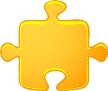 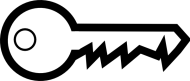 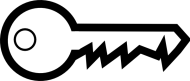 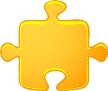 B
A
C
D
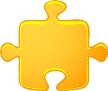 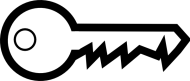 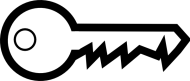 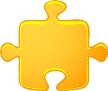 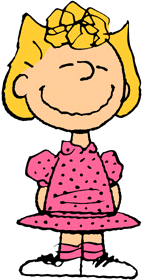 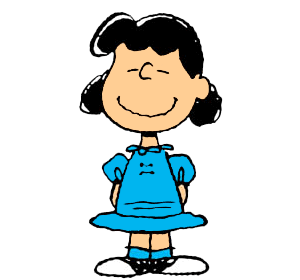 C=Enc(c)
D=Enc(d)
c
d
Homomorphic Evaluation
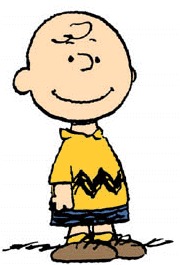 A
B
C
D
A
B
C
D
Homomorphic Evaluation
Homomorphic Evaluation
Y
Y
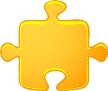 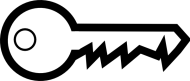 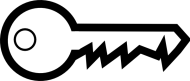 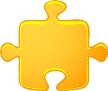 Y
Y
Homomorphic Evaluation
Homomorphic Evaluation
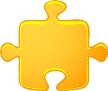 A
B
C
D
A
B
C
D
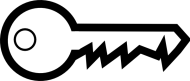 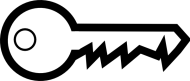 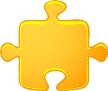 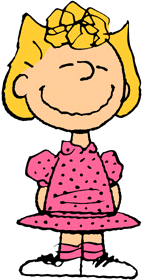 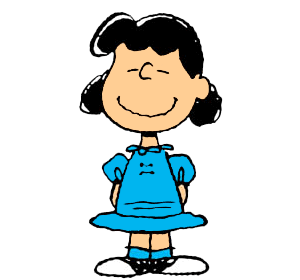 Delegate to a Cloud
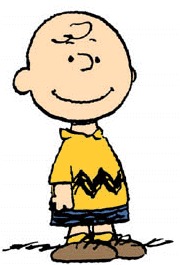 A
B
C
D
Homomorphic Evaluation
Y
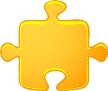 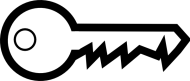 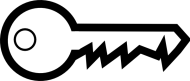 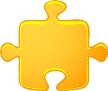 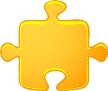 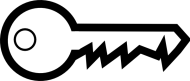 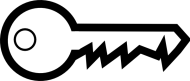 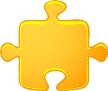 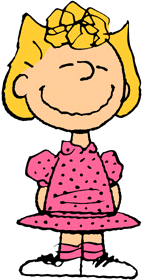 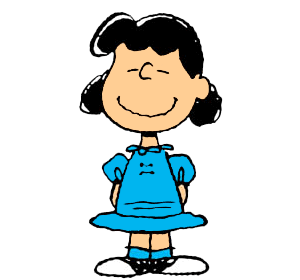 Threshold Decryption
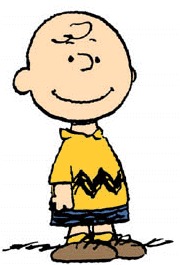 Y
Y
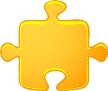 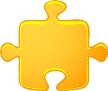 Dec
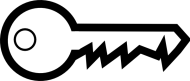 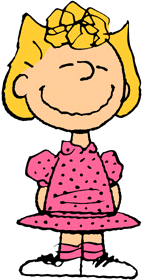 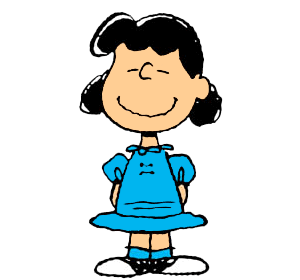 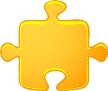 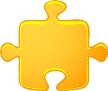 Y
Y
Threshold Decryption
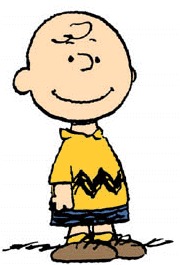 m
m
Dec
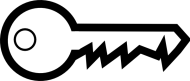 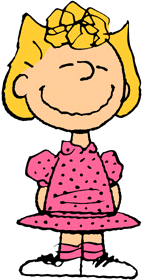 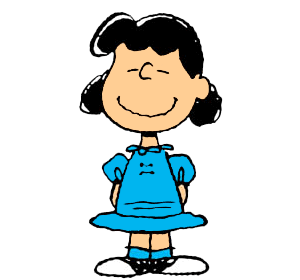 m
m
MPC with Threshold FHE
Threshold Key Gen
Encrypt and Evaluate
Threshold Decryption
Threshold Key Gen
Encrypt and Evaluate
Threshold Decryption
MPC with TFHE
Threshold KeyGen and Threshold Dec can be implemented using generic MPC
Advantages:
 Low communication complexity (even in malicious)
 The homomorphic evaluation can be delegated / only one party
Disadvantages:
 Needs generic MPC techniques 
 Round complexity can be high
[Speaker Notes: say in words: can't teach it in a class without teaching GMW first]
Threshold Key Gen
Encrypt and Evaluate
Threshold Decryption
Our Main Results
Threshold KeyGen and Threshold Dec algebraically [BV11b, BGV12] (based on LWE)
Advantages:
 Low communication complexity (even in malicious)
 The homomorphic evaluation can be delegated / only one party 
 Simple: there is no need for generic MPC protocol
 Extremely low round complexity 
 Only 3 broadcast rounds (CRS model)
 2 rounds reusable PKI – optimal(!)
[Speaker Notes: say in words: can't teach it in a class without teaching GMW first]
Threshold Key Gen
Encrypt and Evaluate
Threshold Decryption
Our Main Results(malicious)
Threshold KeyGen and Threshold Dec algebraically [BV11b, BGV12] (based on LWE)
Advantages:
 Low communication complexity (even in malicious)
 The homomorphic evaluation can be delegated / only one party (assuming cs poofs / SNARGs)
 Simple: there is no need for generic MPC protocol
 Extremely low round complexity 
 Only 3 broadcast rounds (CRS model)
 2 rounds reusable PKI – optimal(!)
 UC security (assuming UC-NIZK)
[Speaker Notes: say in words: can't teach it in a class without teaching GMW first]
Related Work
[CramerDamgardNielsen01]– MPC using threshold HE
[Gentry09] – MPC using threshold FHE
[BendlinDamgard10] – threshold version for LWE
[KatzOstrovsky04] – lower bound of 5 rounds for MPC in the plain model
[MyersSergishelat11] – threshold version of [vDGHV10]
The LWE Assumption [Regev05]
Distribution 1
Distribution 2
also secure if q is odd and we choose noise to be small and even (2e instead e)
Basic LWE-Based Encryption
Symmetric Key
Public Key
Key-Homomorphic Properties of the Basic Scheme
Two public keys, same “coefficient” A
A new public key with secret key: s1+s2, coefficient A
(almost the same as El-Gammal)
Threshold Key Generation
A
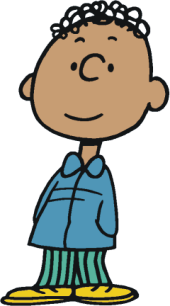 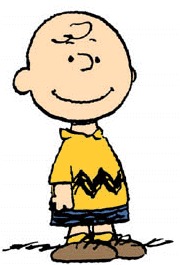 s2
s1
(A,p1) = As1+2e1
(A,p2) = As2+2e2
(A,p3) = As3+2e3
(A,p4) = As4+2e4
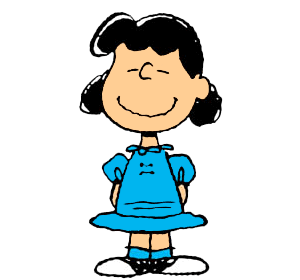 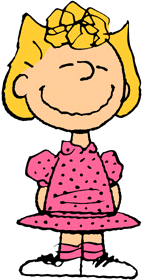 s3
s4
Threshold Key Generation
A
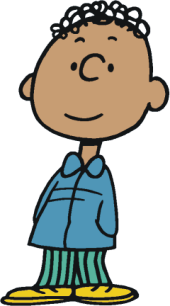 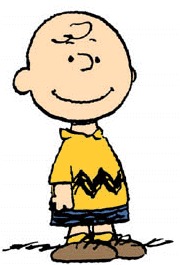 s2
s1
(A,p1) = As1+2e1
(A,p2) = As2+2e2
(A,p3) = As3+2e3
(A,p4) = As4+2e4
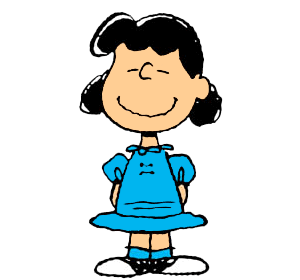 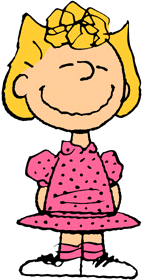 s3
s4
Threshold Key Generation
A
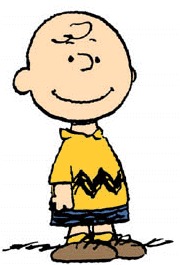 s2
s1
(A,p1) = As1+2e1
(A,p2) = As2+2e2
(A,p3) = As3+2e3
(A,p*)
(A,p*)
(A,p4) = As4+2e4
(A,p*) = As*+2e*
(A,p*)
(A,p*)
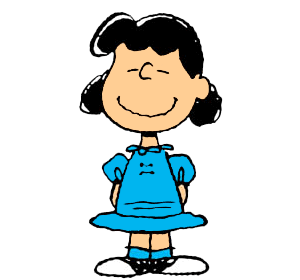 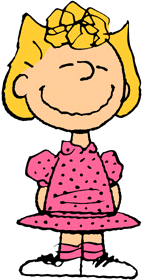 Joint secret key: s*=s1+s2+s3+s4
Joint public key: p*=p1+p2+p3+p4
s3
s4
Threshold Decryption
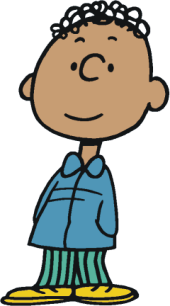 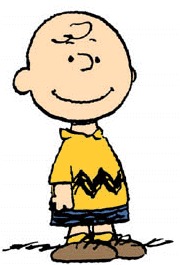 s2
s1
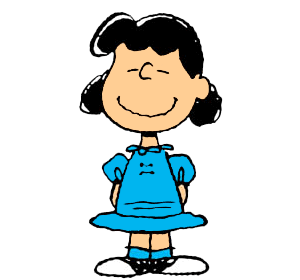 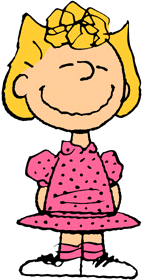 s3
s4
Threshold Decryption
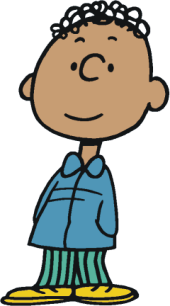 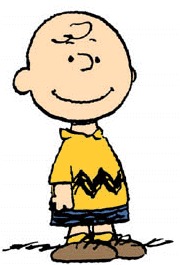 s2
s1
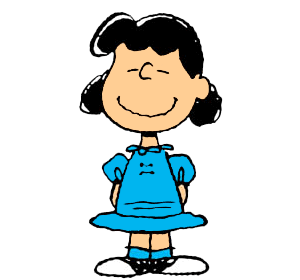 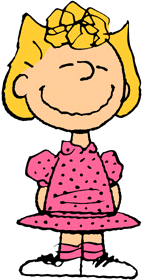 s3
s4
Threshold Decryption
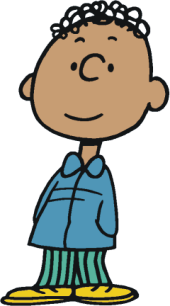 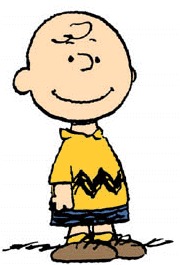 s2
s1
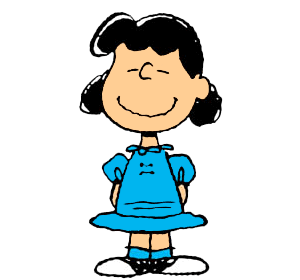 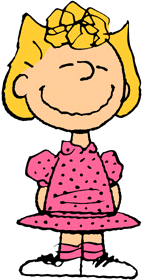 s3
s4
[Speaker Notes: say in words that this also reveals something about "e" and not just "u". Can get around it by making the errors e1,...,e4 muchlarger to "drown out" the noise "e".]
Basic LWE-Based Encryption – Homomorphism
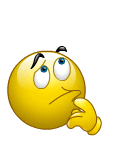 FHE From LWE [BV11b],[BGV12]
Simplified!
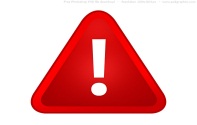 Evaluation Key
Threshold KeyGen –Round 2
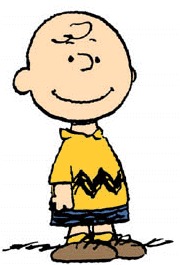 s1
s2
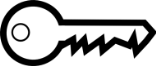 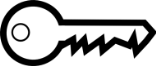 …
…
…
…
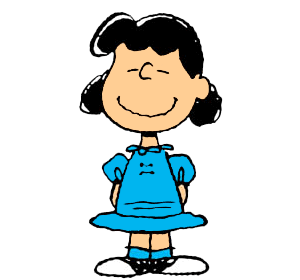 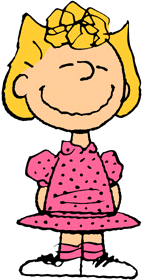 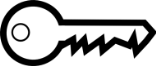 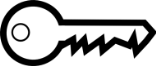 s3
s4
Threshold KeyGen – End Of Round 2
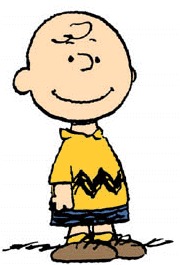 s1
s2
…
…
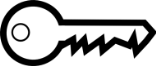 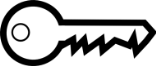 …
…
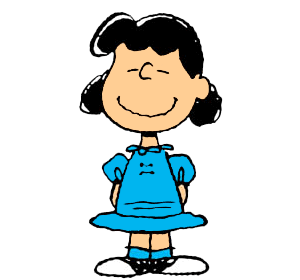 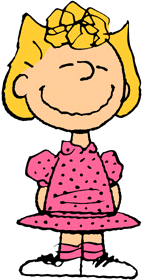 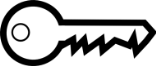 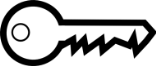 s3
s4
Threshold KeyGen – Round 3
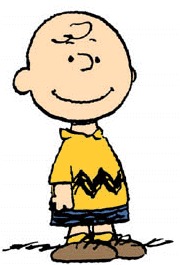 s1
s2
…
…
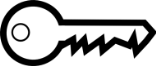 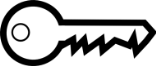 …
…
…
…
…
…
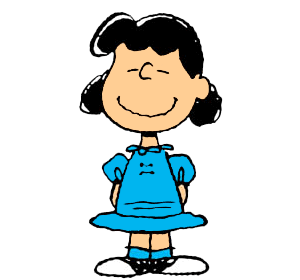 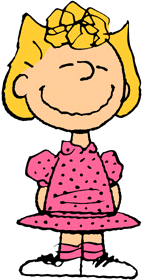 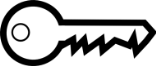 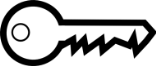 s3
s4
Threshold KeyGen – End Of Round 3
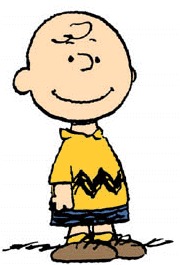 s1
s2
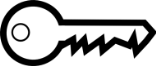 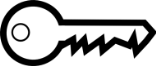 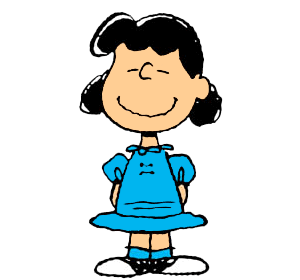 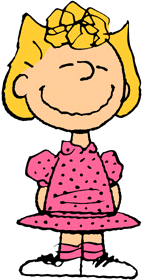 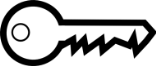 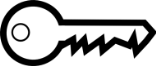 s3
s4
Threshold FHE - KeyGen
one round!
The MPC Protocol
Threshold KeyGen (2 rounds)
Round 1: Creates public key
Round 2: Creates evaluation key

The parties encrypt their inputs (sent concurrently with round 2 of KeyGen)

Threshold Dec (1 round)
Malicious
Conclusion
TFHE based on LWE
In the paper: Ring – LWE 

3 Rounds MPC
2 Rounds in reusable PKI  - optimal(!)

Low Communication Complexity
Easy to delegate
Thank You!